ERCOT Frequency Control Report
May 2025

ERCOT
Operations Planning

PDCWG | June 20th , 2025
Summary of May 2025
2025 RMS1 Statistics
Mean:  15.31 mHz
Min:  13.39 mHz
Max  17.11 mHz
Energy Statistics
Total Energy: 41,612,149 MWh
Wind Energy: 9,267,483 MWh
Percent Energy from Wind: 27.27% 
Solar Energy: 6,516,996 MWh 
Percent Energy from Solar: 15.66%
Minimum System Inertia
Mean: 233,644 MW*s
Max: 295,647 MW*s on May 15th 
Min: 156,068 MW*s on May 4th
CPS1:  173.89%
Current CPS1 12-Month Rolling Average: 176.36%
0 BAAL Exceedance(s)
0 hourly CPS1 score below 100%
BAAL-003 Events have updated through 2023
2023 BAAL-003 FRM Performance: -1130.21
2
Frequency Control
CPS1, BAAL, & RMS1
Hourly CPS1 by Day
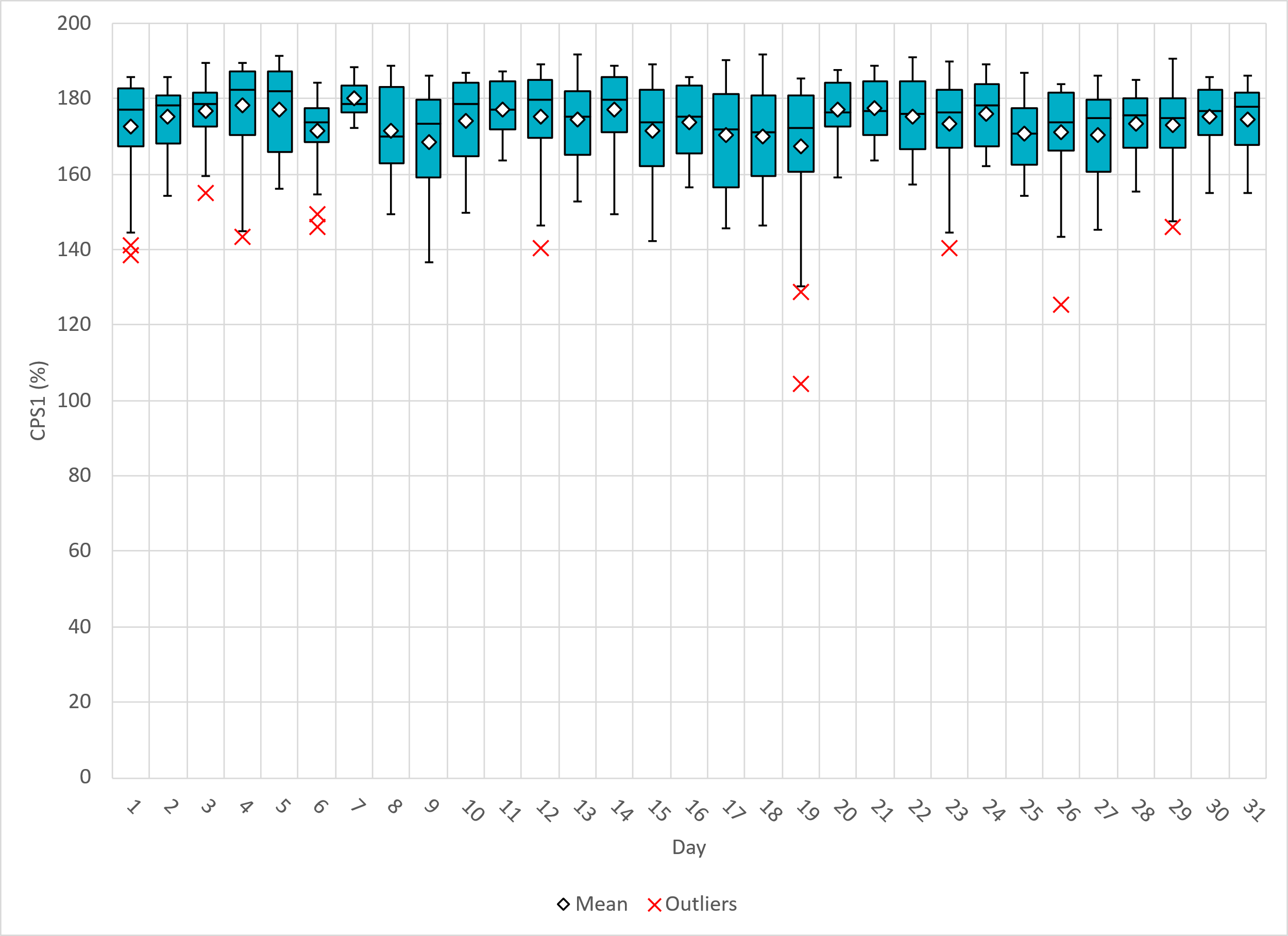 May-25 CPS1 (%): 173.89
4
[Speaker Notes: CPS1 Score is 173.89%

No CPS1 Score below 100%]
BAAL Exceedances & Violations
There were 0 BAAL exceedance(s) in April.
5
15-Minute Average CPS1%
May-25 CPS1 (%): 173.89
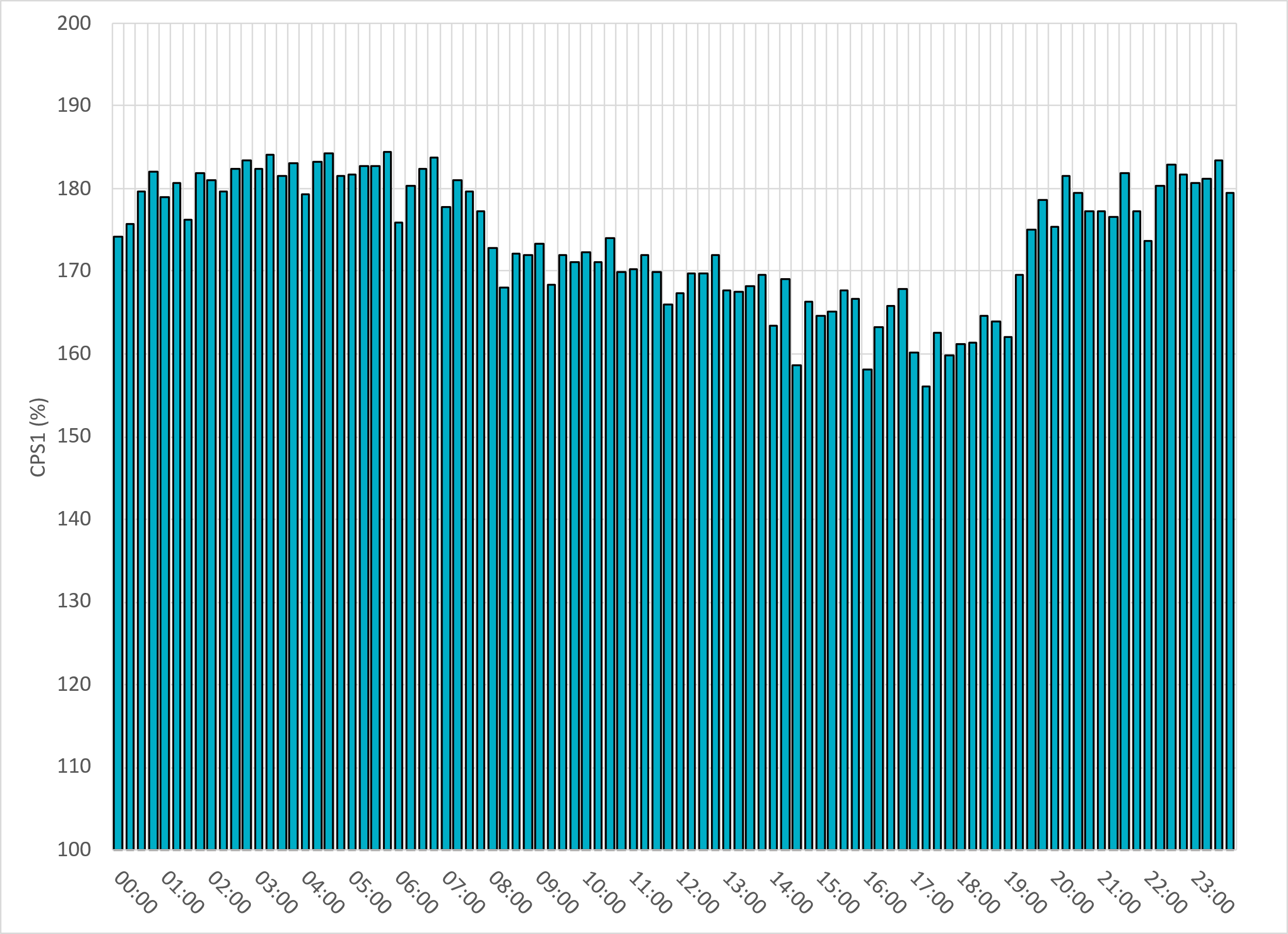 6
[Speaker Notes: CPS1 score is above 160% for all 15-minute intervals.]
12-Month Rolling Average CPS1
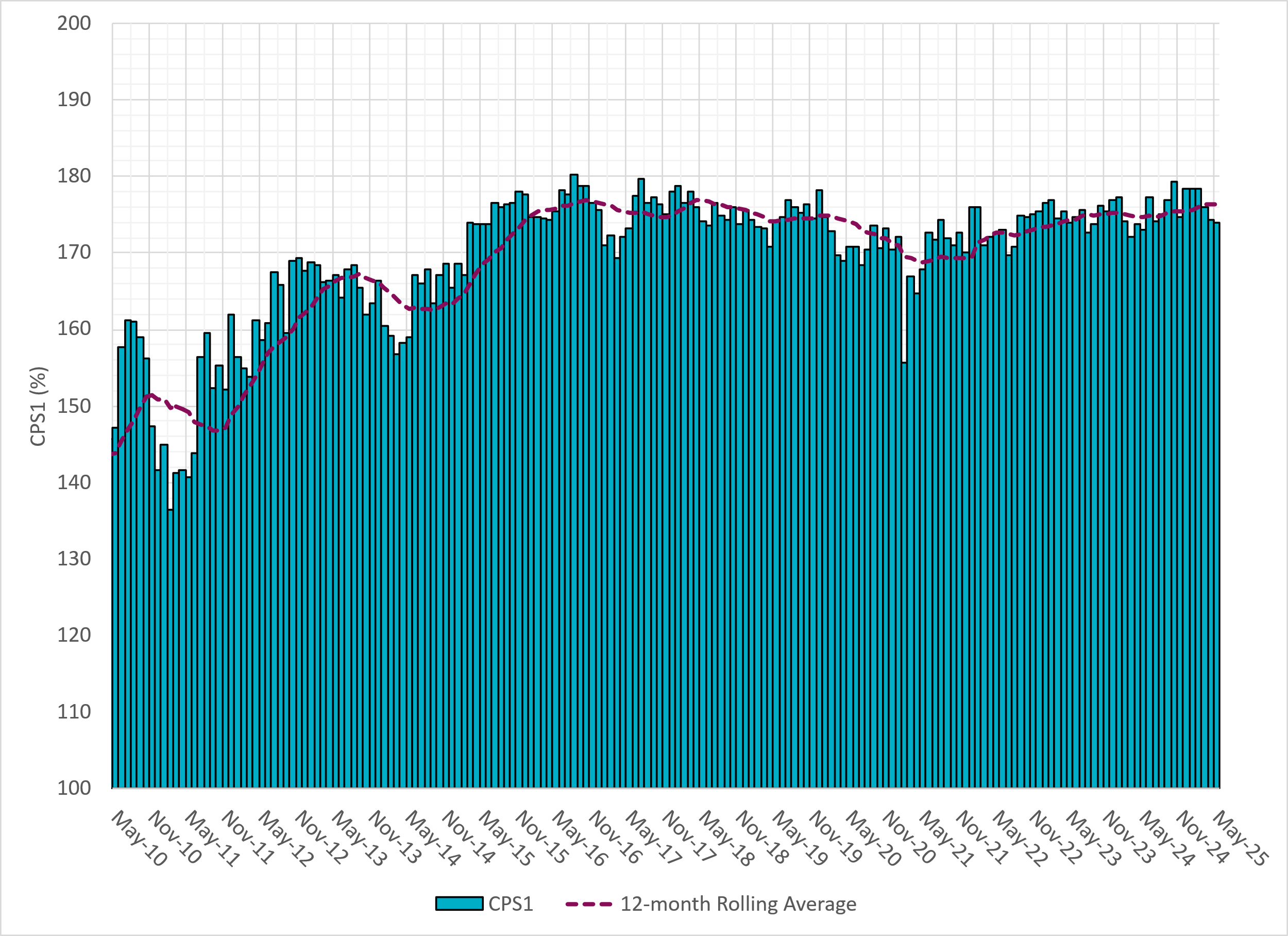 Current 12-Month Rolling Average: 176.39%
7
[Speaker Notes: 12 month rolling average CPS1 score is 176.39% which is in line with expectations, and the CPS1 score for May is slightly lower than with previous months.]
Daily RMS1 of ERCOT Frequency by Year
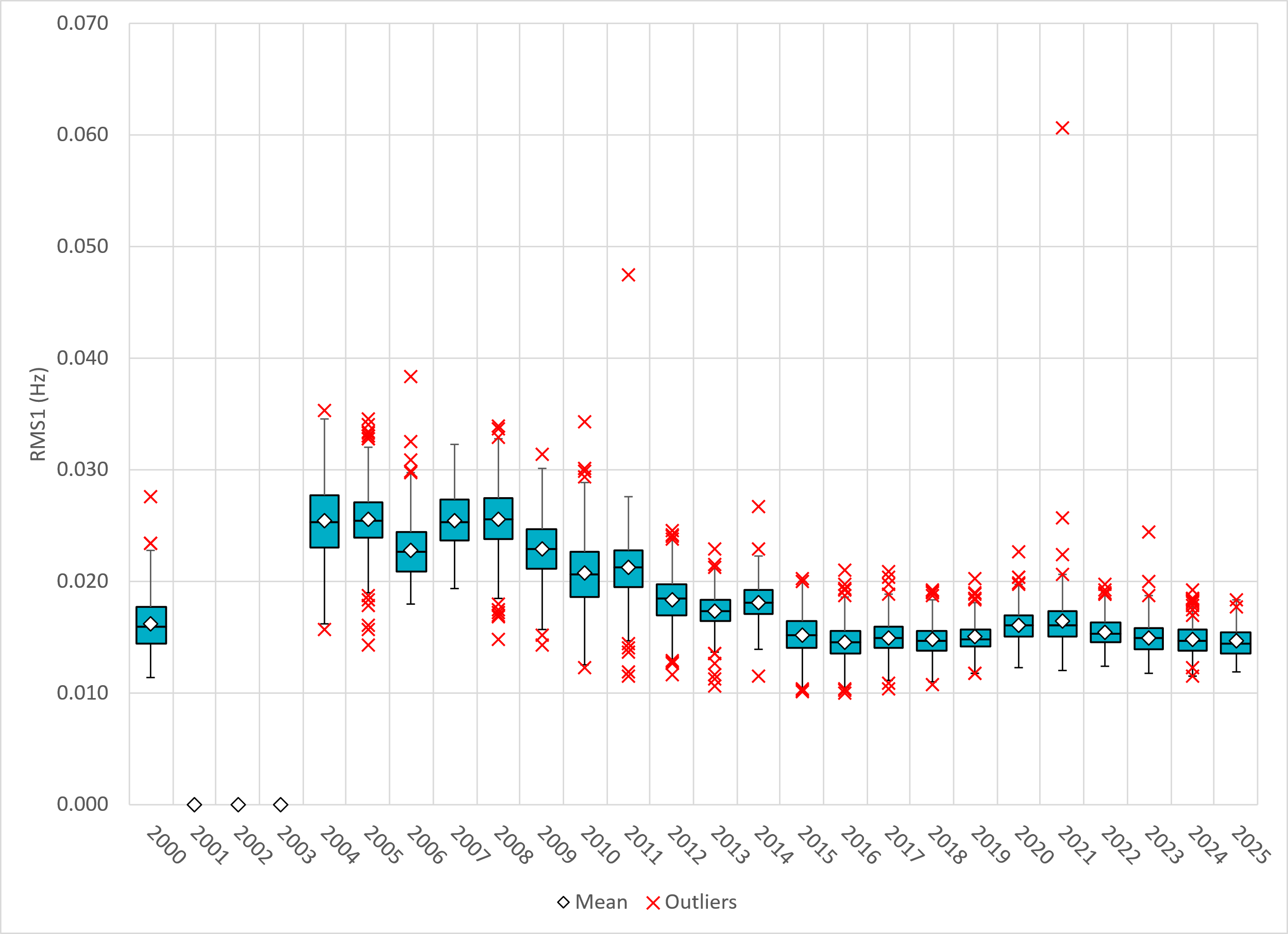 8
[Speaker Notes: Daily RMS1 frequency by year is lower compared to 2024.

2025 Stats: 
Mean: 15.31 mHz
Min: 13.39 mHz
Max 17.11 mHz]
Daily RMS1 of ERCOT Frequency by Month
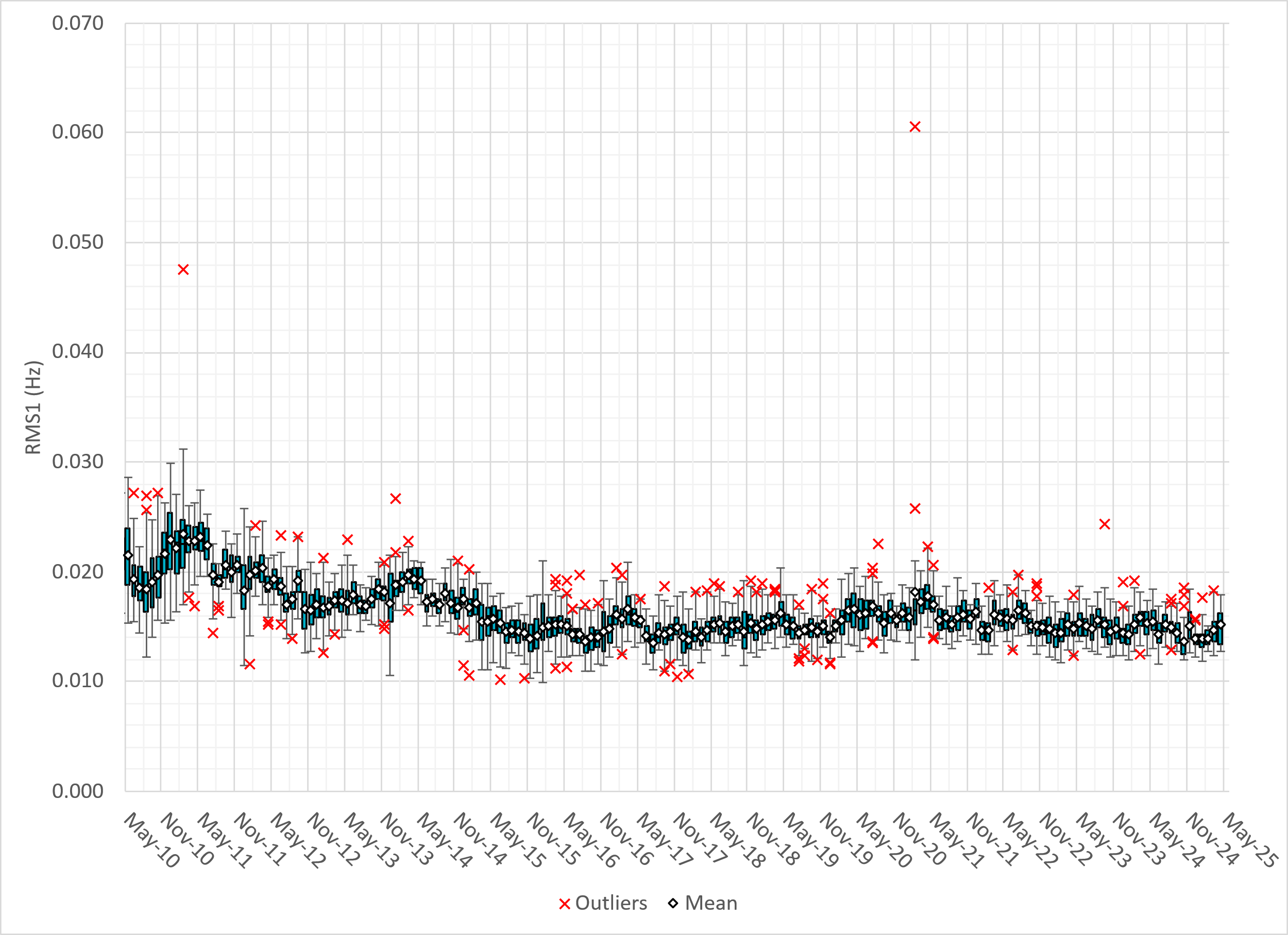 9
[Speaker Notes: A More granular look at last 15 years of RMS1 by month
15.31 mHz on avg for May 2025]
Daily RMS1 of ERCOT Frequency by Month
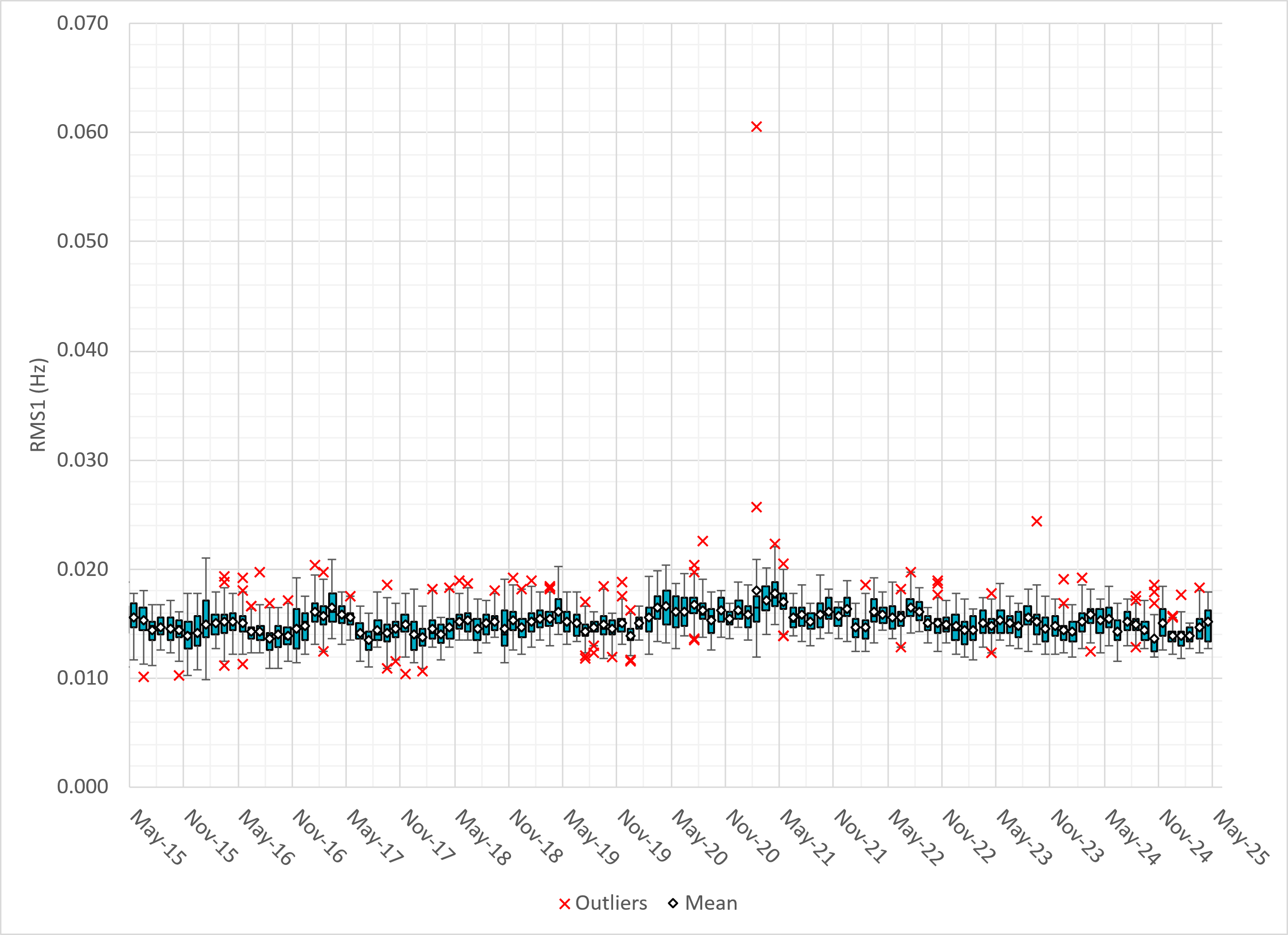 10
[Speaker Notes: Same data with 10 years shown instead of 15]
Frequency Profile Comparison
Frequency Profile Comparison
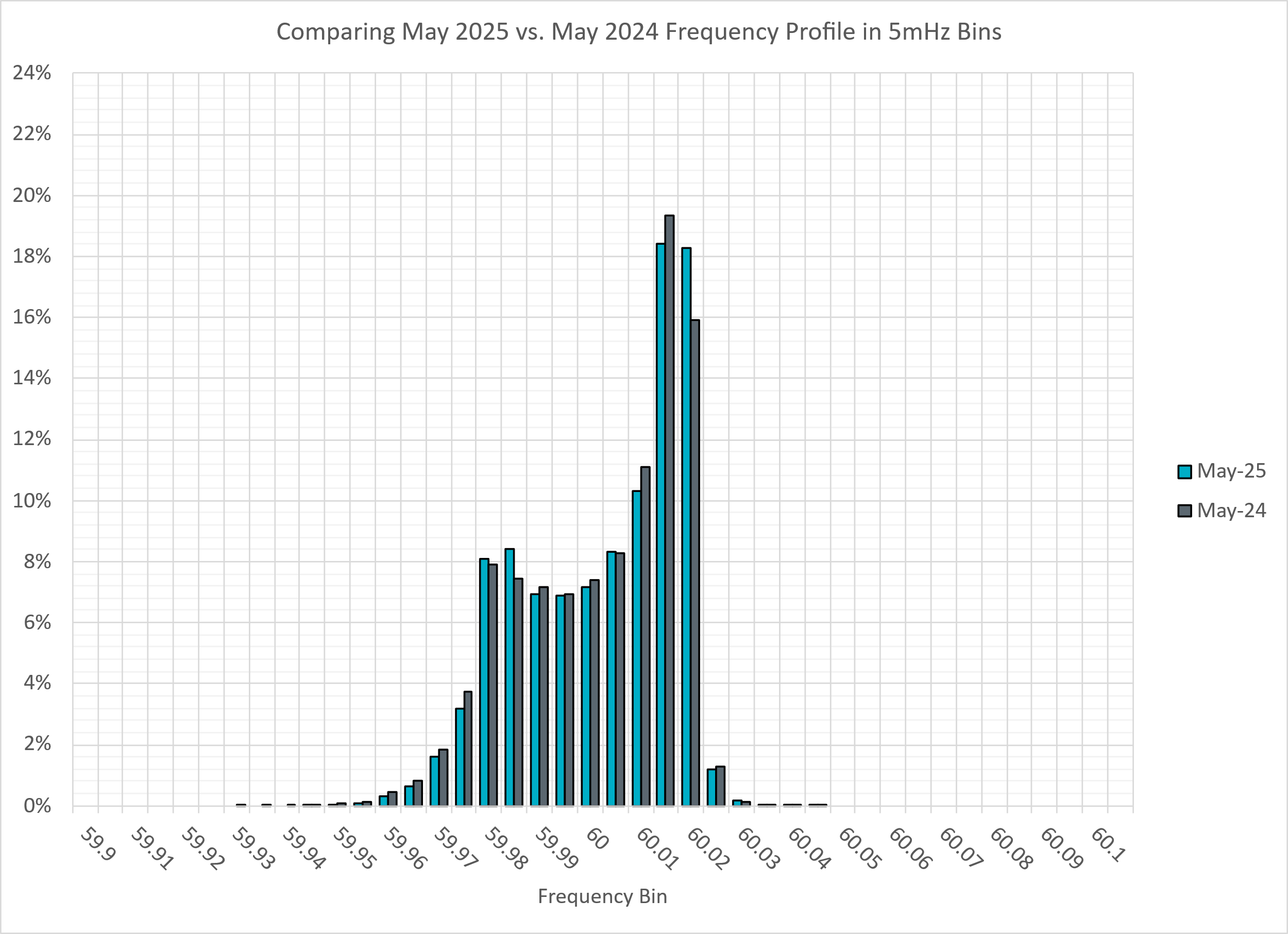 12
[Speaker Notes: Comparison of frequency profile between May 2024 and May 2025. Compared to last year, there are slightly less instances of frequency hovering around the lower dead bands.]
Frequency Profile Comparison
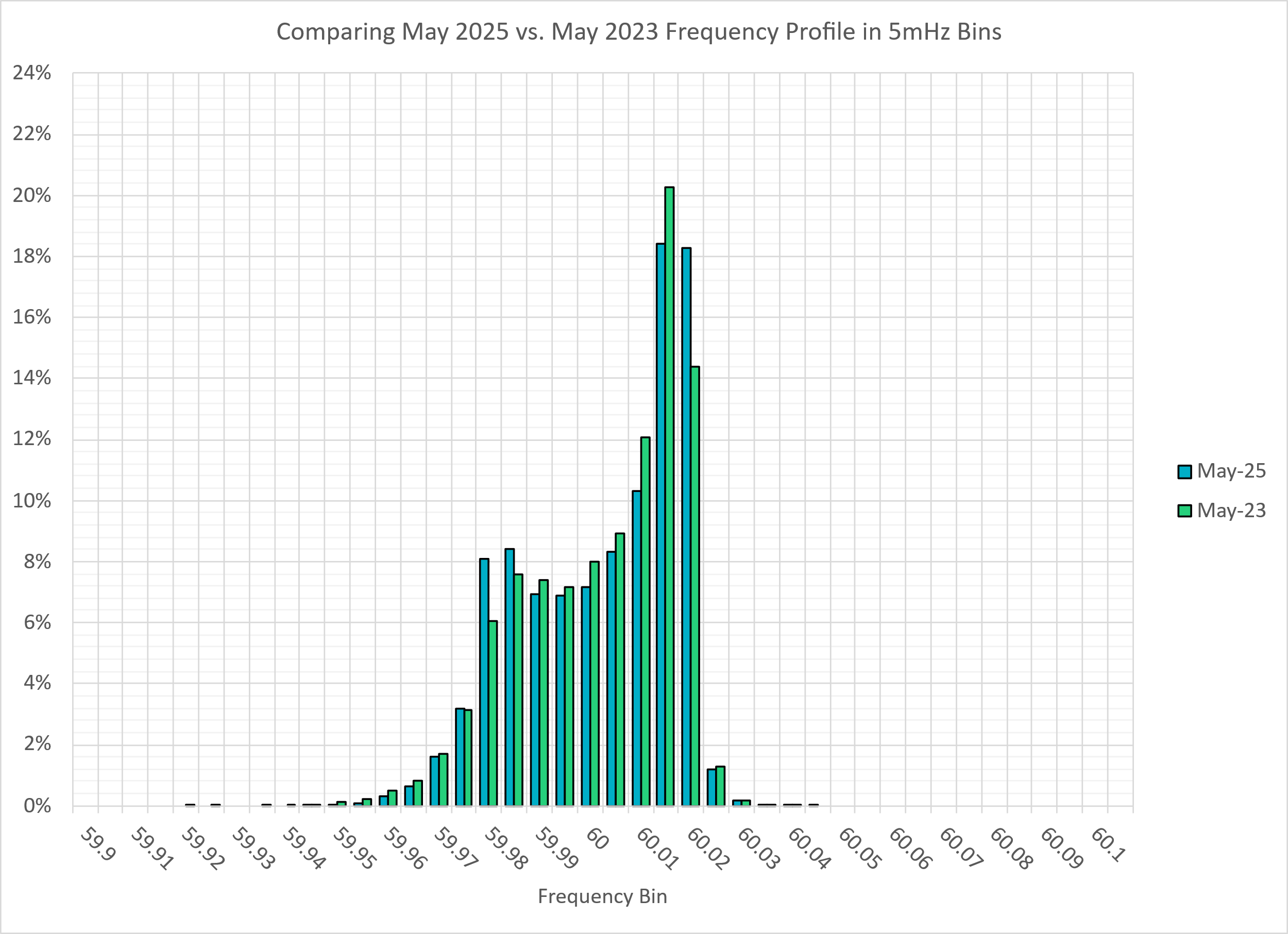 13
[Speaker Notes: Comparison of frequency profile between May 2023 and May 2025. Similar to the previous slide, compared to 2023, there are less instances of frequency hovering around the dead bands.]
Time Error Correction
ERCOT Daily Time Error
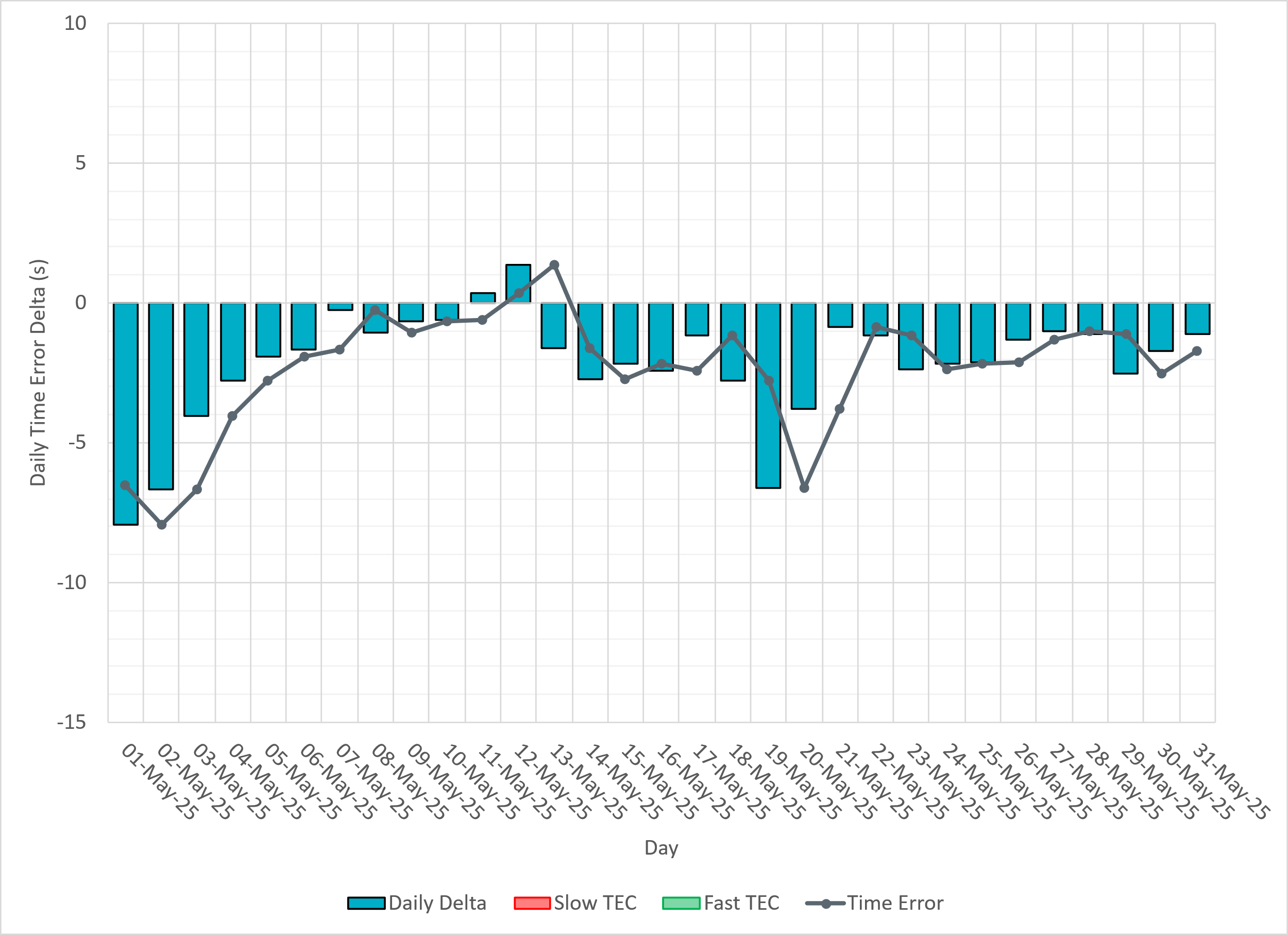 15
[Speaker Notes: We did not make time error corrections in the month of May.]
Time Error Corrections Log Summary
There have been no time error corrections since December 2016
16
BAL-003 Performance
Op. Year 2023 BAL-003 Selected Events – Update
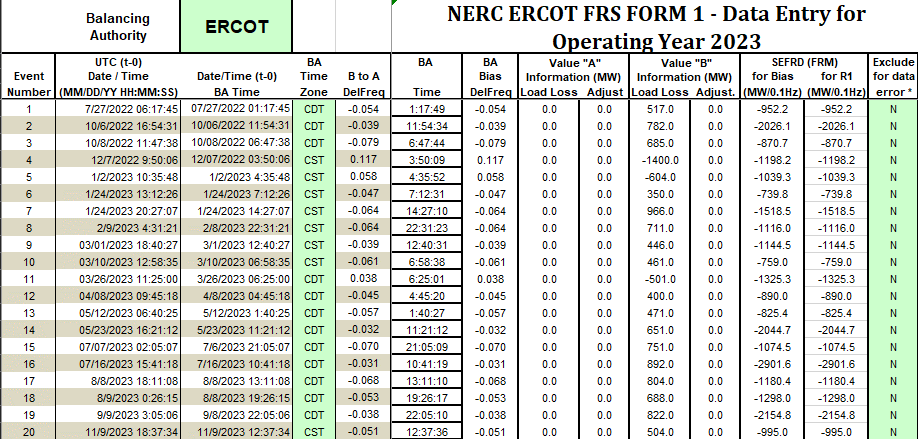 18
[Speaker Notes: BAL-003]
Op. Year 2023 BAL-003 FRM Performance - Update
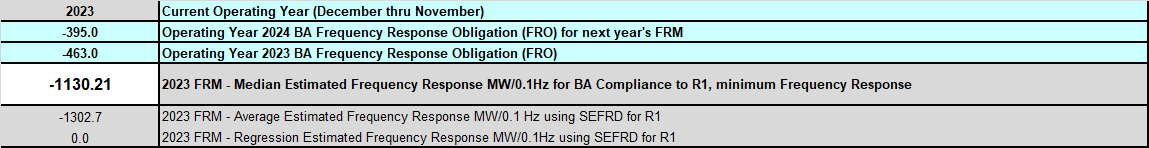 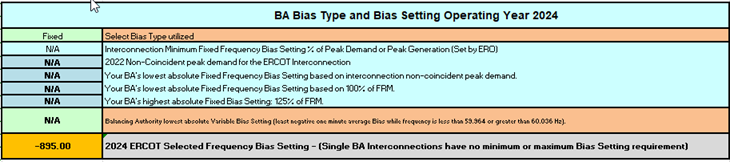 19
[Speaker Notes: OP2018: FRO = -381.0, FRM_median = -843.17, FRM_average = -959.7
OP2019: FRO = -381.0, FRM_median = -811.14, FRM_average = -892.5
OP2020: FRO = -425.0, FRM median = -789.34, FRM average = -879.0
OP2021: FRO = -471.0, FRM median = -913.56, FRM average = -992.
OP2022: FRO = -412.0, FRM median = -1060.40, FRM average = -1153.4
OP2023: FRO = -463.0, FRM median = -1130.21, FRM average = -1302.7
OP2024: FRO = -395.0, 
OP2025: FRO = -455.0,]
ERCOT Energy Statistics
Total Energy
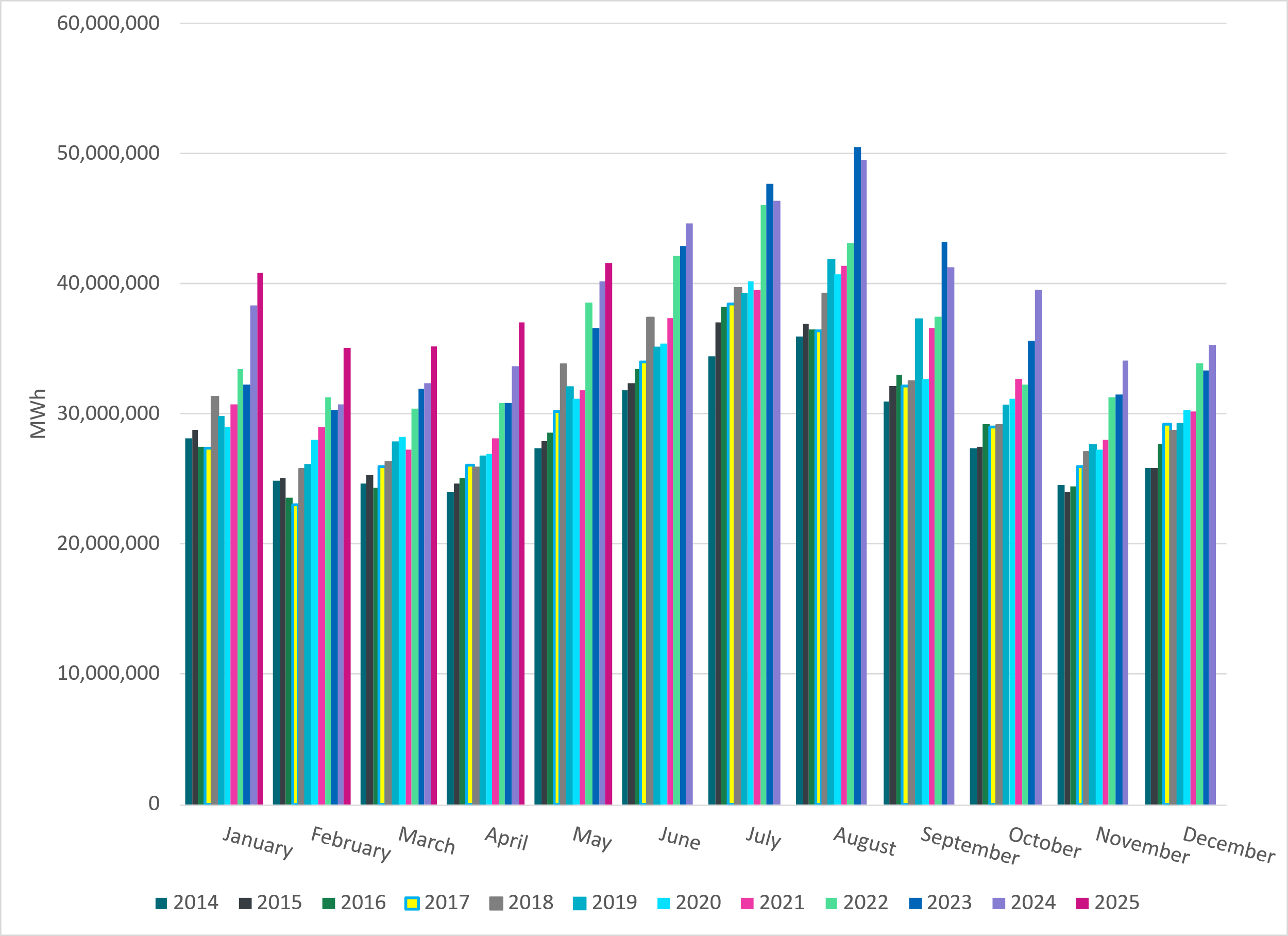 21
[Speaker Notes: 41,612,149  MWh]
Total Energy from Wind Generation
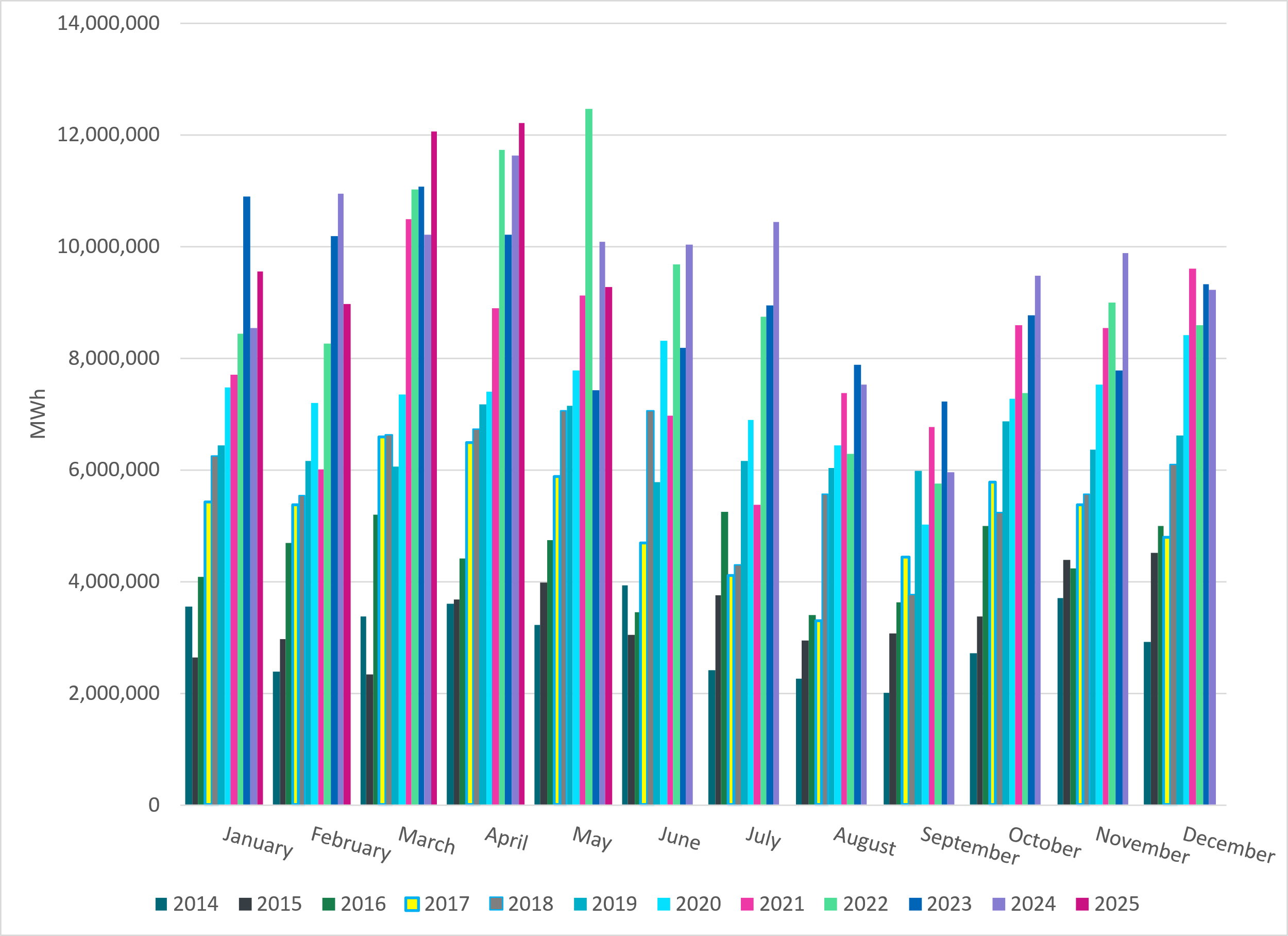 22
[Speaker Notes: 9,267,483  MWH]
% Energy from Wind Generation
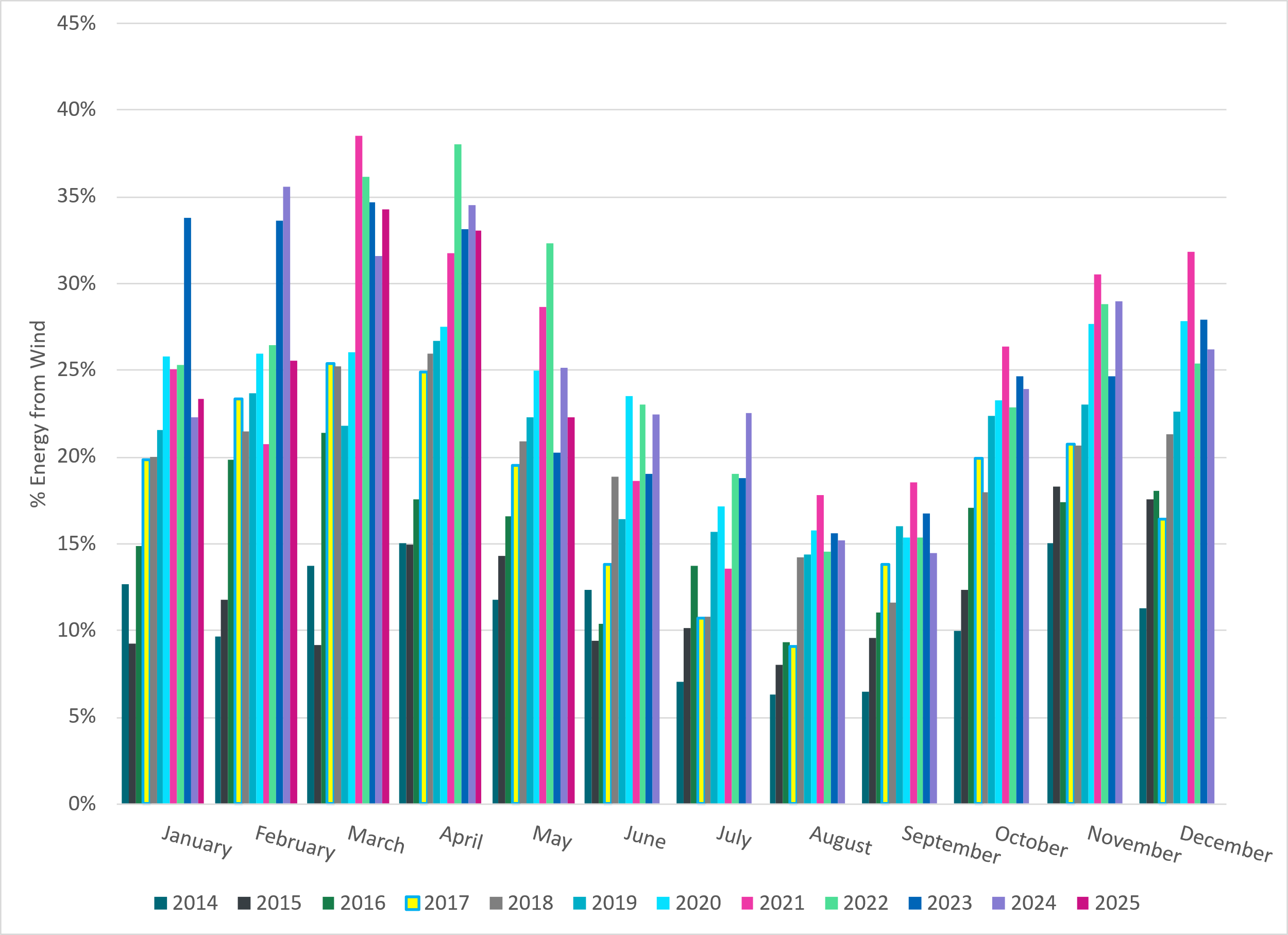 23
[Speaker Notes: 22.27% of total energy was provided by wind generation]
Total Energy From Solar Generation
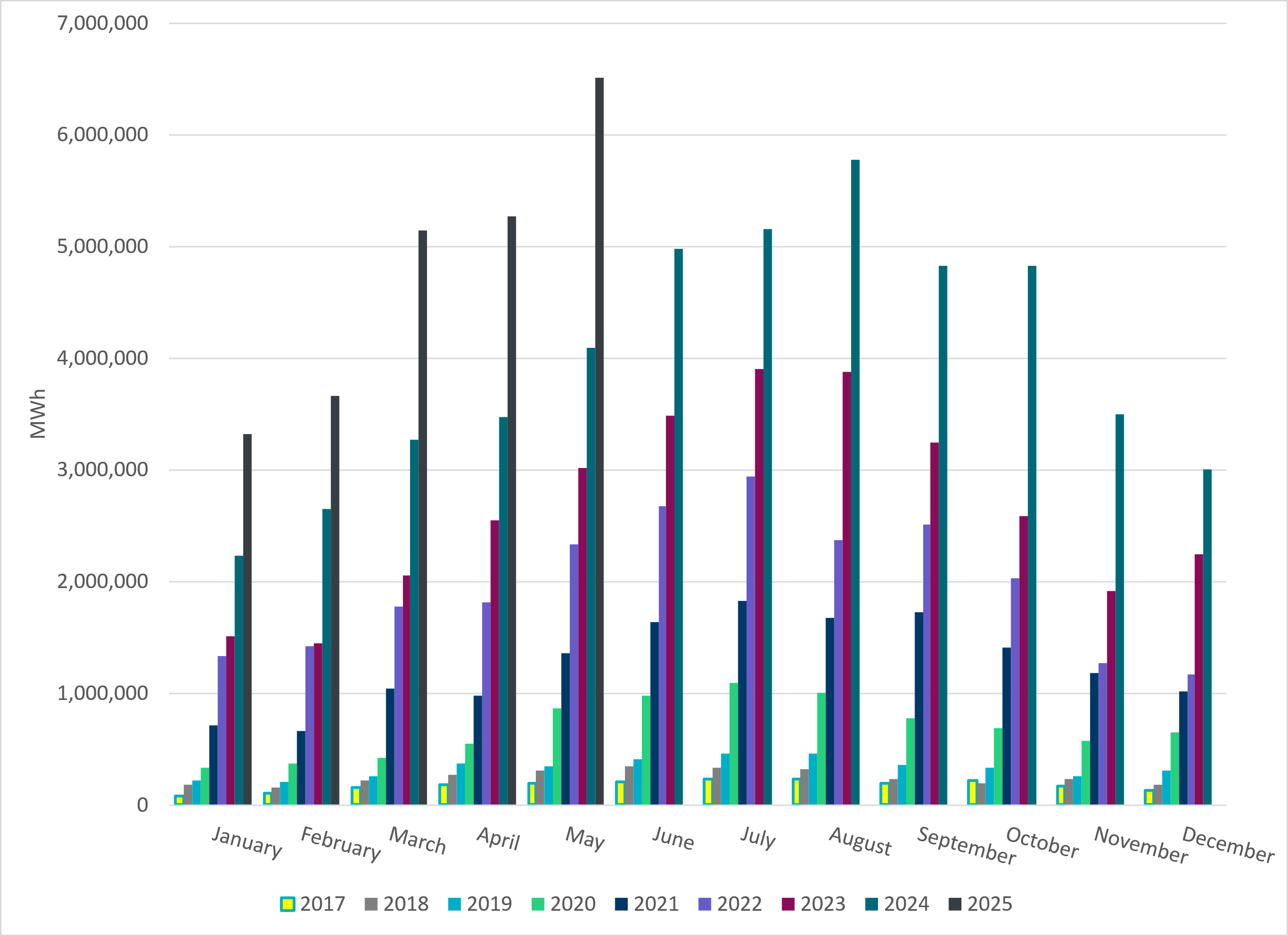 24
[Speaker Notes: 6,516,996  MWh]
% Energy from Solar Generation
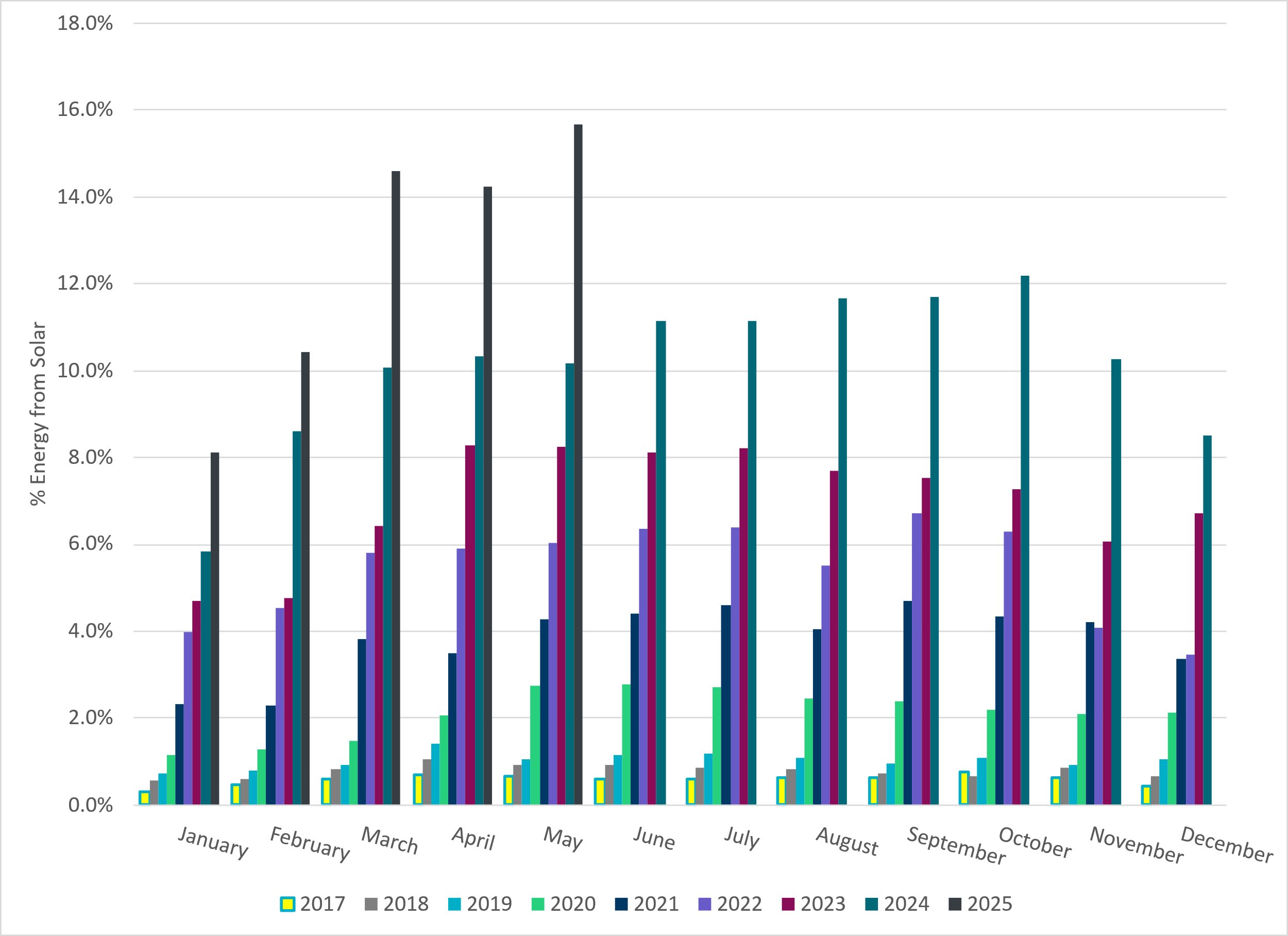 25
[Speaker Notes: 15.66% of total energy was provided by solar generation]
ERCOT System Inertia
Daily Minimum System Inertia
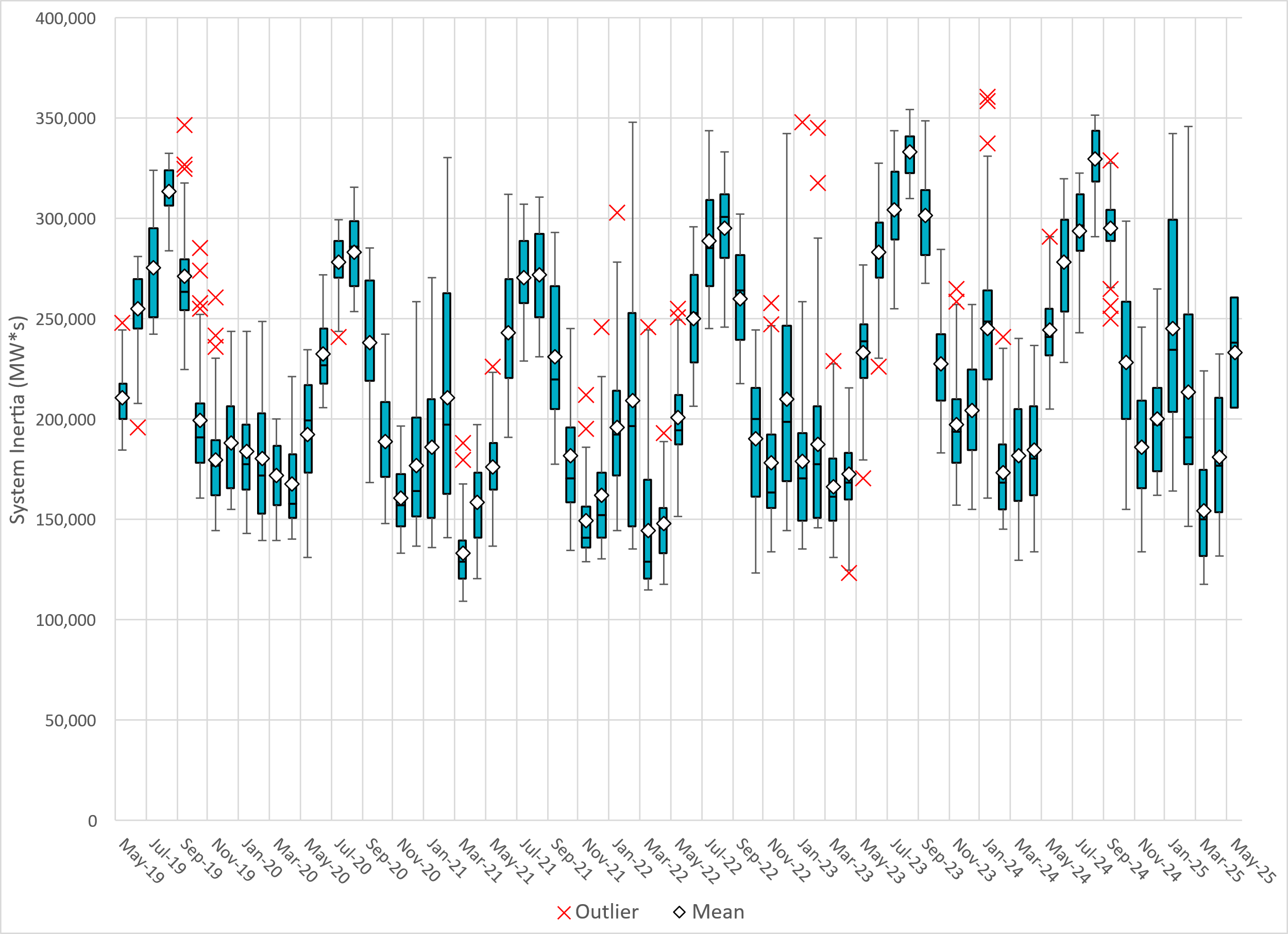 27
[Speaker Notes: Minimum Inertia in May 2025 = 156,068  MW*s  on May 4th  
Historical Overall Minimum was 109,029 MW*s on 3/22/2021
May Data: 
Mean: 233,644 MW*s
Max: 295,647 MW*s  on May 15th 
Min: 156,068 MW*s  on May 4th]
ERCOT Inertia 2015-2025
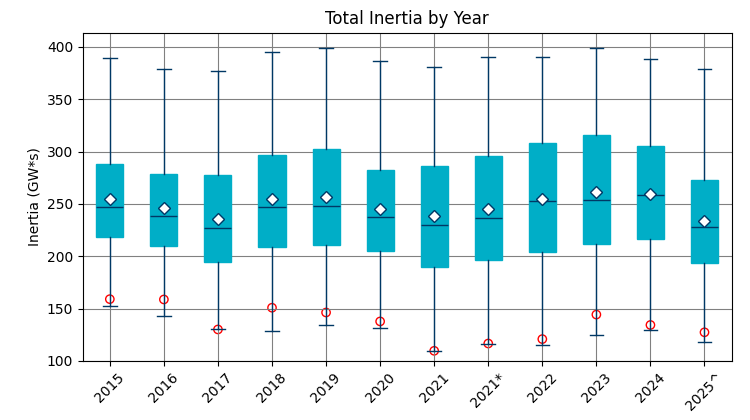 28
[Speaker Notes: Summary of ERCOT inertia for the previous 10 years. Lowest inertia this year was on March 18th.  
For each box, the central mark (red line) is the median, the edges of the box (in blue) are the 25th and 75th percentiles, the whiskers correspond to +/- 2.7 sigma (i.e., represent 99.3% coverage, assuming the data are normally distributed. The corresponding lowest inertia in each year is given in the table. 
The circle on each boxplot is showing inertia during time when highest portion of load was served by wind/solar generation in that year.]
Questions?
Thank you!